CSE 373: Data Structures and Algorithms
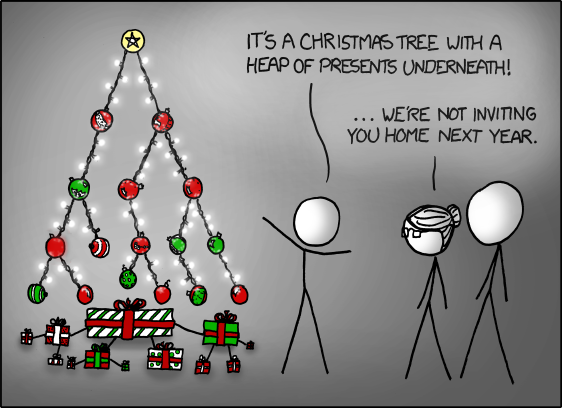 Binary Heaps
Autumn 2018

Shrirang (Shri) Mare
shri@cs.washington.edu
Thanks to Kasey Champion, Ben Jones, Adam Blank, Michael Lee, Evan McCarty, Robbie Weber, Whitaker Brand, Zora Fung, Stuart Reges, Justin Hsia, Ruth Anderson, and many others for sample slides and materials ...
Problems
1. Merging multiple sorted arrays
OutArray[k] = min(Array1[i1], Array2[i2])                           // for 2 sorted arrays
OutArray[k] = min(Array1[i1], Array2[i2], …, Arrayk[ik])            // for k sorted arrays
2. Given n 2D points, find k points which are closest to point P(x, y)
S = Set of k distances
For each point Q in the remaining points:
if dist(P, Q) is less than max(S)
removeMax from S
Insert dist(P, Q) in S

3. Priority queues: Job schedulers
Among all the job in a queue, get the job with the highest priority: removeMax(Priority Queue)
Problems
1. Merging multiple sorted arrays
OutArray[k] = min(Array1[i1], Array2[i2])                           // for 2 sorted arrays
OutArray[k] = min(Array1[i1], Array2[i2], …, Arrayk[ik])            // for k sorted arrays
2. Given n 2D points, find k points which are closest to point P(x, y)
S = Set of k distances
For each point Q in the remaining points:
if dist(P, Q) is less than max(S)
removeMax from S
Insert dist(P, Q) in S

3. Priority queues: Job schedulers
Among all the job in a queue, get the job with the highest priority: removeMax(Priority Queue)
Desired behavior: Get extreme values (min or max)
1. Merging multiple sorted arrays
OutArray[k] = min(Array1[i1], Array2[i2])                           // for 2 sorted arrays
OutArray[k] = min(Array1[i1], Array2[i2], …, Arrayk[ik])            // for k sorted arrays
2. Given n 2D points, find k points which are closest to point P(x, y)
S = Set of k distances
For each point Q in the remaining points:
if dist(P, Q) is less than max(S)
removeMax from S
Insert dist(P, Q) in S

3. Priority queues: Job schedulers
Among all the job in a queue, get the job with the highest priority: removeMax(Priority Queue)
Min Priority Queue ADT
- Collection where elements ordered based on priority.

- Behavior:
- removeMin(): return element with smallest priority, removes element     
                         from collection
- peekMin(): find, but do not remove, the element with smallest priority 
- insert(element): add element to the collection

- Max Priority Queue ADT: 
- Same as Min Priority Queue ADT, just returns the largest instead of the smallest
Binary heap data structure
- Invented in 1964 for sorting
- Priority Queues is one of the main applications for binary heaps
- Lots of other applications: greedy algorithms, shortest path

- Basically, min-heap (or max-heap) is ideal when you want to maintain a collection of elements where you need to add arbitrary values but need an efficient removeMin (or removeMax).
Binary heap
Binary heap is a 

1. binary tree
2. that satisfies the heap property, and
3. where every heap is a “complete” tree
Binary heap: Heap property
max-heap: Every node is larger than (or equal to) its children 
min-heap: Every node is smaller than (or equal to) its children
Binary heap: Complete binary tree
A complete binary tree is a binary tree in which every level, except possibly the last, is completely filled, and all nodes are as far left as possible.

There are no “gaps” in a complete tree.
1
1
Complete binary tree
2
3
2
3
4
7
5
4
7
6
5
Complete binary tree
1
9
9
depth 0
2
3
depth 1
4
7
6
5
depth 2
9
depth 3
There as not complete binary trees
Question: Valid min-heap?
Complete binary tree? 
Heap property satisfied?
1
2
3
4
7
6
5
9
Question: Valid min-heap?
Complete binary tree?
Heap property satisfied?
Yes!
Yes!
1
2
3
4
7
6
5
9
Question: Valid min-heap?
Complete binary tree? 
Heap property satisfied?
1
2
8
4
7
6
5
9
Question: Valid min-heap?
Complete binary tree?
Heap property satisfied?
No!
No!
1
2
8
4
7
6
5
9
Binary heap insert
2
insert(12)
5
3
4
17
6
13
9
Binary heap insert
2
insert(12)
5
3
4
17
6
13
9
12
Binary heap insert
2
insert(12)
5
insert(7)
3
4
17
6
13
9
12
Binary heap insert
2
insert(12)
5
insert(7)
3
4
17
6
13
9
12
7
Binary heap insert
2
insert(12)
5
insert(7)
3
4
17
6
13
9
12
7
Heap broken
Binary heap insert
2
insert(12)
5
insert(7)
3
4
7
6
13
9
12
17
Heap broken
Binary heap insert
2
insert(12)
5
insert(7)
3
4
7
6
13
9
12
17
Binary heap insert
2
insert(12)
5
insert(7)
3
insert(1)
4
7
6
13
9
12
17
Binary heap insert
2
insert(12)
5
insert(7)
3
insert(1)
4
7
6
13
9
12
17
1
Binary heap insert
2
insert(12)
5
insert(7)
3
insert(1)
4
7
6
13
9
12
17
1
Heap broken
Binary heap insert
2
insert(12)
5
insert(7)
3
insert(1)
4
1
6
13
9
12
17
7
Heap broken
Binary heap insert
2
insert(12)
5
insert(7)
1
insert(1)
4
3
6
13
9
12
17
7
Heap broken
Binary heap insert
1
insert(12)
5
insert(7)
2
insert(1)
4
3
6
13
9
12
17
7
Heap broken
Binary heap insert
1
insert(12)
5
insert(7)
2
insert(1)
4
3
6
13
9
12
17
7
Binary heap insert
percolateUp
1
insert(12)
5
insert(7)
2
insert(1)
4
3
6
13
9
12
17
7
Binary heap removeMin
1
removeMin()
5
2
4
3
6
13
9
12
17
7
Binary heap removeMin
removeMin()
5
2
4
3
6
13
9
12
17
7
Binary heap removeMin
7
removeMin()
5
2
4
3
6
13
9
12
17
Binary heap removeMin
7
removeMin()
5
2
4
3
6
13
9
12
17
Heap broken
Binary heap removeMin
percolateDown
7
removeMin()
5
2
4
3
6
13
9
12
17
Heap broken
Binary heap removeMin
percolateDown
2
removeMin()
5
7
4
3
6
13
9
12
17
Heap broken
Binary heap removeMin
percolateDown
2
removeMin()
5
3
4
7
6
13
9
12
17
Heap broken
Binary heap removeMin
percolateDown
2
removeMin()
5
3
4
7
6
13
9
12
17
Binary heap: removeMin() runTime
findLastNodeTime + removeRootTime + numOfSwaps * swapTime

            n + 1 + log(n) * 1 = O (n)

How can we do better?  
What do we make efficient in the above expression?
Array implementation of a complete binary tree
1
2
3
Array implementation of a complete binary tree
1
2
3
Binary heap: Array implementation
2
11
3
4
7
6
13
9
12
17
Indices
0
1
2
3
4
5
6
7
8
9
10
11
12
Binary heap: Array implementation
5
3
4
7
6
13
9
12
17
2
Indices
0
1
2
3
4
5
6
7
8
9
10
11
12
Binary heap: Array implementation
4
7
6
13
9
12
17
2
3
5
Indices
0
1
2
3
4
5
6
7
8
9
10
11
12
Binary heap: Array implementation
9
12
17
2
3
5
4
7
6
13
Indices
0
1
2
3
4
5
6
7
8
9
10
11
12
Binary heap: Array implementation
2
3
5
4
7
6
13
9
12
17
Indices
0
1
2
3
4
5
6
7
8
9
10
11
12
Binary heap: Array implementation
leftChild(i) = 2i

rightChild(i) = 2i + 1

parent(i) = i / 2
2
3
5
4
7
6
13
9
12
17
Indices
0
1
2
3
4
5
6
7
8
9
10
11
12